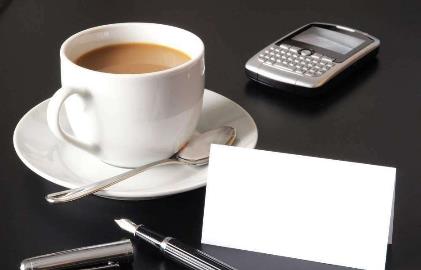 Logo
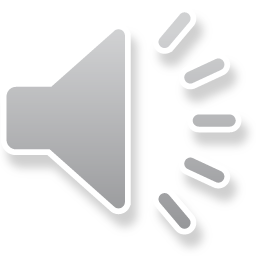 产品的宣传/产品的发布/企业宣传
20XX
杂志风咖啡宣传PPT
There is love in the coffee, friendship, love, see how you taste.
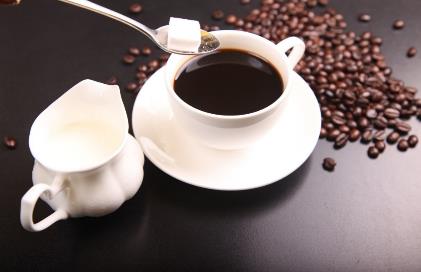 汇报人：xiazaii
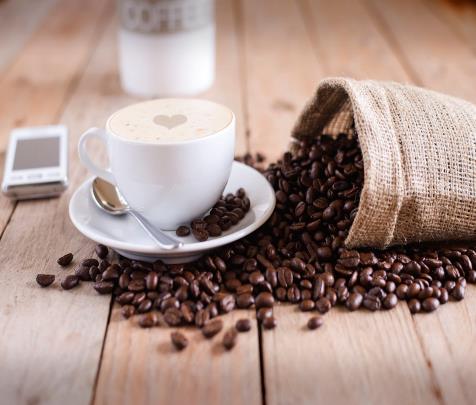 目  录
01
02
添加标题
添加标题
03
04
添加标题
添加标题
There is love in the coffee, friendship, love, see how you taste.
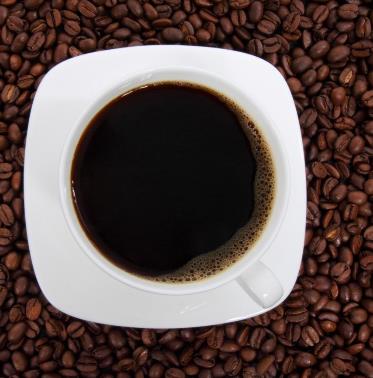 Part  01
There is love in the coffee, friendship, love, see how you taste.
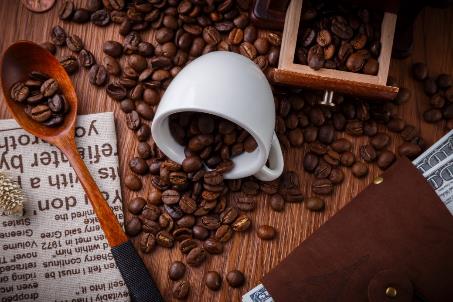 添加标题
Add title
输入替换内容
输入替换内容
输入替换内容
输入替换内容
咖啡就是人生苦与甜都包含其中
咖啡就是人生苦与甜都包含其中
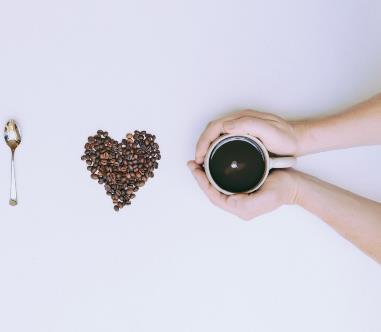 添加标题
Add title
咖啡就是人生苦与甜都包含其中
咖啡就是人生苦与甜都包含其中
输入替换内容
输入替换内容
输入替换内容
输入替换内容
. The world of coffee is small, but absolutely exquisite and profound
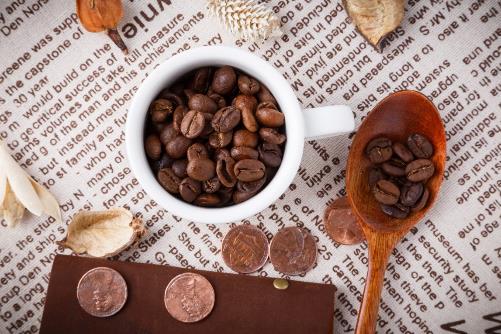 咖啡就是人生苦与甜都包含其中
咖啡就是人生苦与甜都包含其中
添加标题
添加标题
Add title
Add title
输入替换内容
输入替换内容
输入替换内容
输入替换内容
时光
美 好
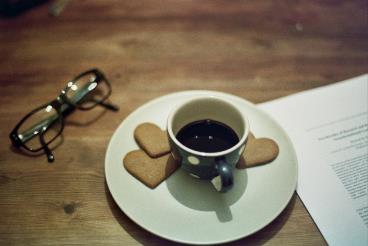 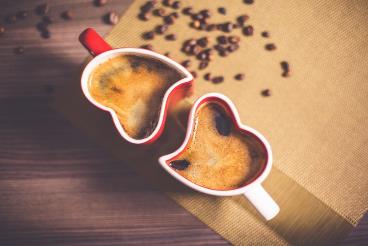 咖啡就是人生苦与甜都包含其中
咖啡就是人生苦与甜都包含其中
添加标题
添加标题
Add title
Add title
输入替换内容
输入替换内容
输入替换内容
输入替换内容
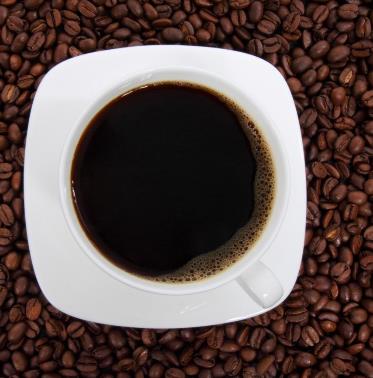 Part  02
There is love in the coffee, friendship, love, see how you taste.
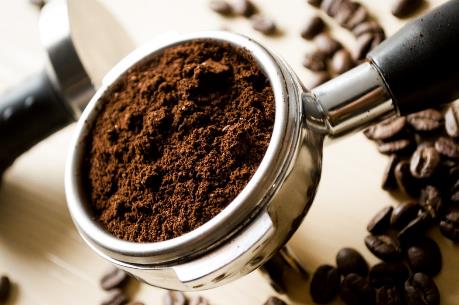 添加标题
Add title
输入替换内容
输入替换内容
咖啡就是人生苦与甜都包含其中
咖啡就是人生苦与甜都包含其中
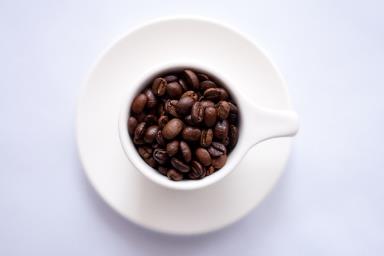 添加标题
Add title
输入替换内容
输入替换内容
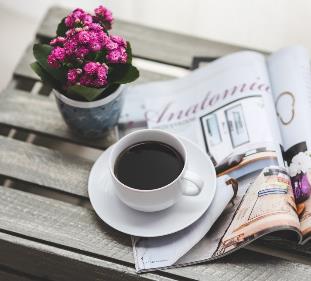 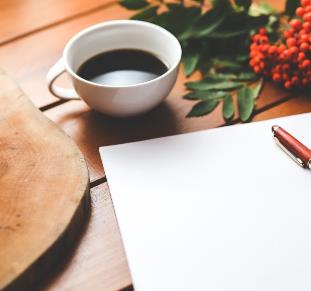 咖啡就是人生苦与甜都包含其中
咖啡就是人生苦与甜都包含其中
添加标题
添加标题
Add title
Add title
输入替换内容
输入替换内容
输入替换内容
输入替换内容
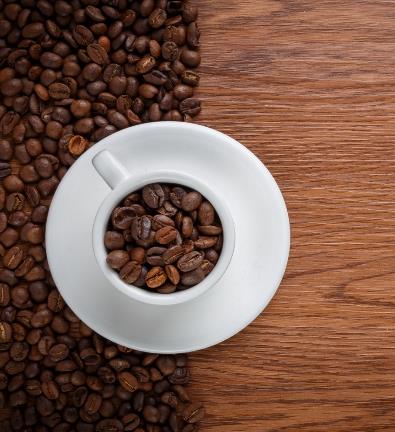 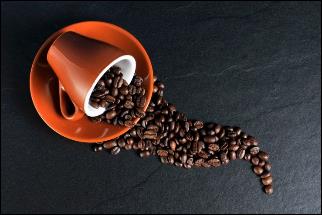 咖啡就是人生苦与甜都包含其中
咖啡就是人生苦与甜都包含其中
添加标题
Add title
输入替换内容
输入替换内容
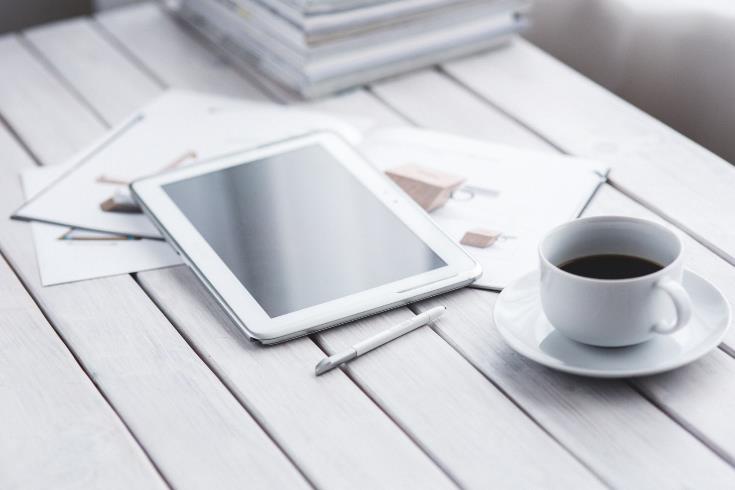 咖啡就是人生苦与甜都包含其中
咖啡就是人生苦与甜都包含其中
添加标题
添加标题
Add title
Add title
输入替换内容
输入替换内容
输入替换内容
输入替换内容
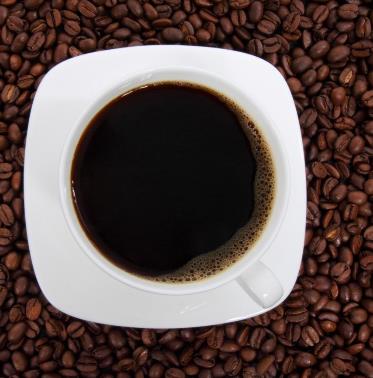 Part  03
There is love in the coffee, friendship, love, see how you taste.
添加标题
Add title
输入替换内容
输入替换内容
添加标题
Add title
咖啡就是人生苦与甜都包含其中
咖啡就是人生苦与甜都包含其中
输入替换内容
输入替换内容
输入替换内容
输入替换内容
There is love in the coffee, friendship, love, see how you taste.
There is love in the coffee, friendship, love, see how you taste.
咖啡就是人生苦与甜都包含其中
咖啡就是人生苦与甜都包含其中
添加标题
添加标题
Add title
Add title
输入替换内容
输入替换内容
输入替换内容
输入替换内容
咖啡就是人生苦与甜都包含其中
咖啡就是人生苦与甜都包含其中
添加标题
添加标题
添加标题
Add title
Add title
Add title
输入替换内容
输入替换内容
输入替换内容
输入替换内容
输入替换内容
输入替换内容
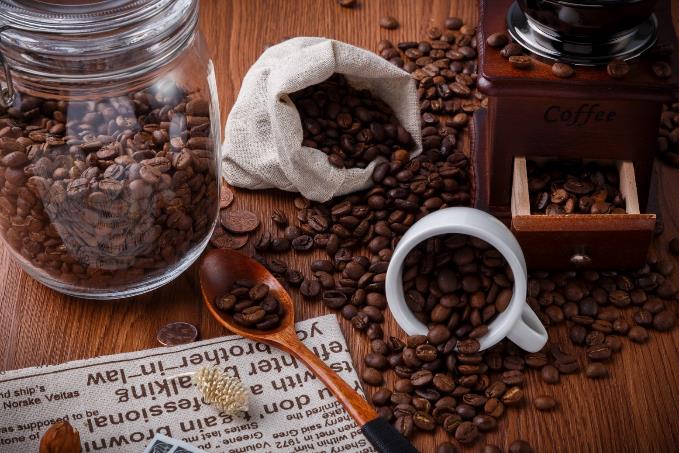 咖啡就是人生苦与甜都包含其中
咖啡就是人生苦与甜都包含其中
添加标题
添加标题
Add title
Add title
输入替换内容
输入替换内容
输入替换内容
输入替换内容
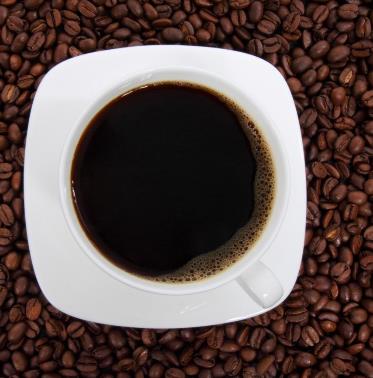 Part  04
There is love in the coffee, friendship, love, see how you taste.
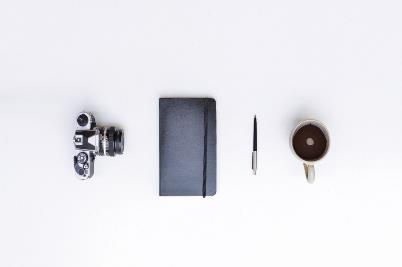 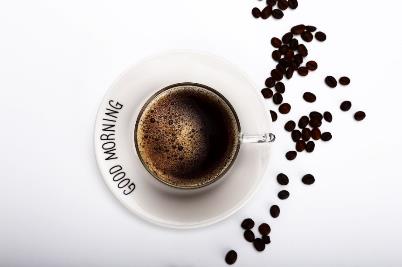 咖啡就是人生苦与甜都包含其中
咖啡就是人生苦与甜都包含其中
添加标题
添加标题
Add title
Add title
输入替换内容
输入替换内容
输入替换内容
输入替换内容
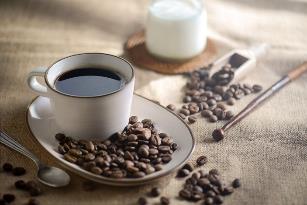 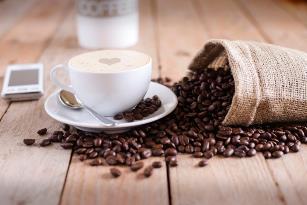 咖啡就是人生苦与甜都包含其中
咖啡就是人生苦与甜都包含其中
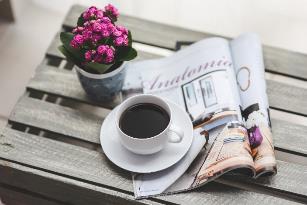 添加标题
Add title
输入替换内容
输入替换内容
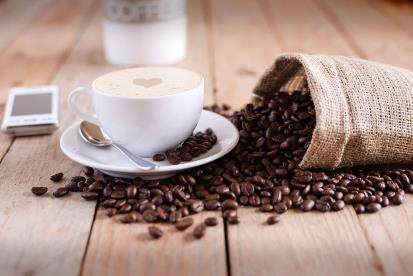 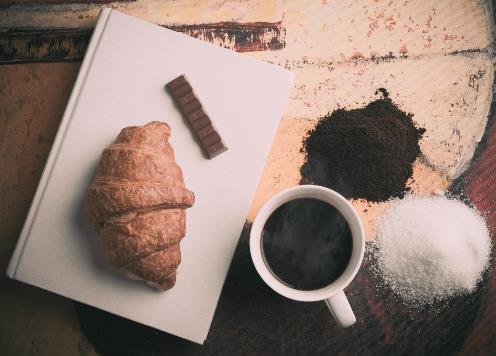 咖啡就是人生苦与甜都包含其中
咖啡就是人生苦与甜都包含其中
添加标题
Add title
输入替换内容
输入替换内容
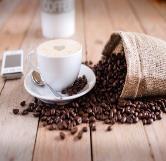 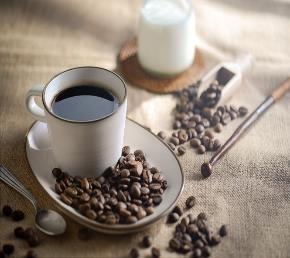 咖啡就是人生苦与甜都包含其中
咖啡就是人生苦与甜都包含其中
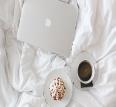 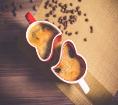 添加标题
Add title
Love and pain, bitter and sweet, coffee and milk, these contrasts are the reasons for human life!
输入替换内容
输入替换内容
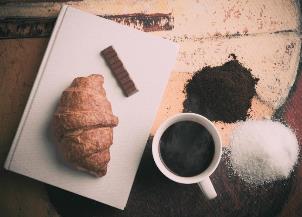 咖啡就是人生苦与甜都包含其中
咖啡就是人生苦与甜都包含其中
添加标题
Add title
输入替换内容
输入替换内容
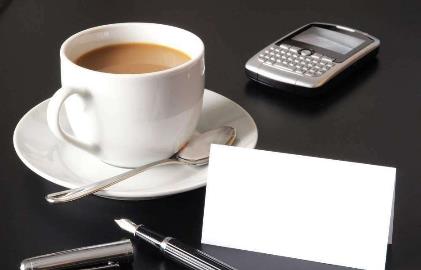 Logo
产品的宣传/产品的发布/企业宣传
20XX
谢 谢 观 看
There is love in the coffee, friendship, love, see how you taste.
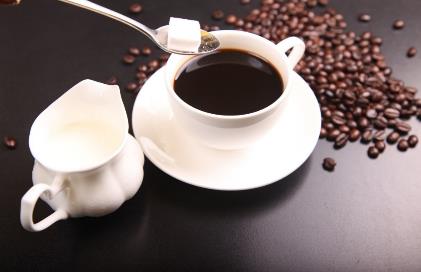